Antinatalismus
a plánovaná neplodnost
Jan Greguš

Centrum ambulantní gynekologie a primární péče
Katedra filosofie, Filosofická fakulta, Masarykova univerzita
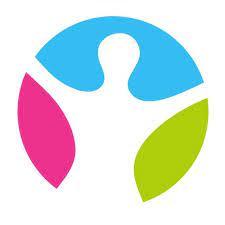 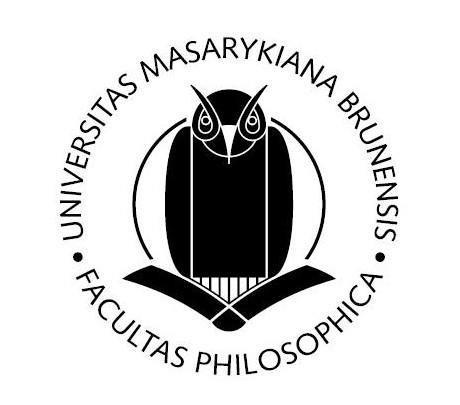 Antinatalismus
filosofický směr (Schopenhauer, Zapffe, Benatar)

přisouzení narození negativní hodnotu (v opozici natalismu)

kritický vůči (lidské) reprodukci – lidé by se neměli rozmnožovat
  (převaha bolesti nad radostí v životě, dítě nedalo souhlas s narozením)
Schopenhauer
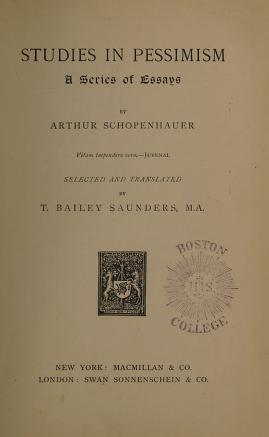 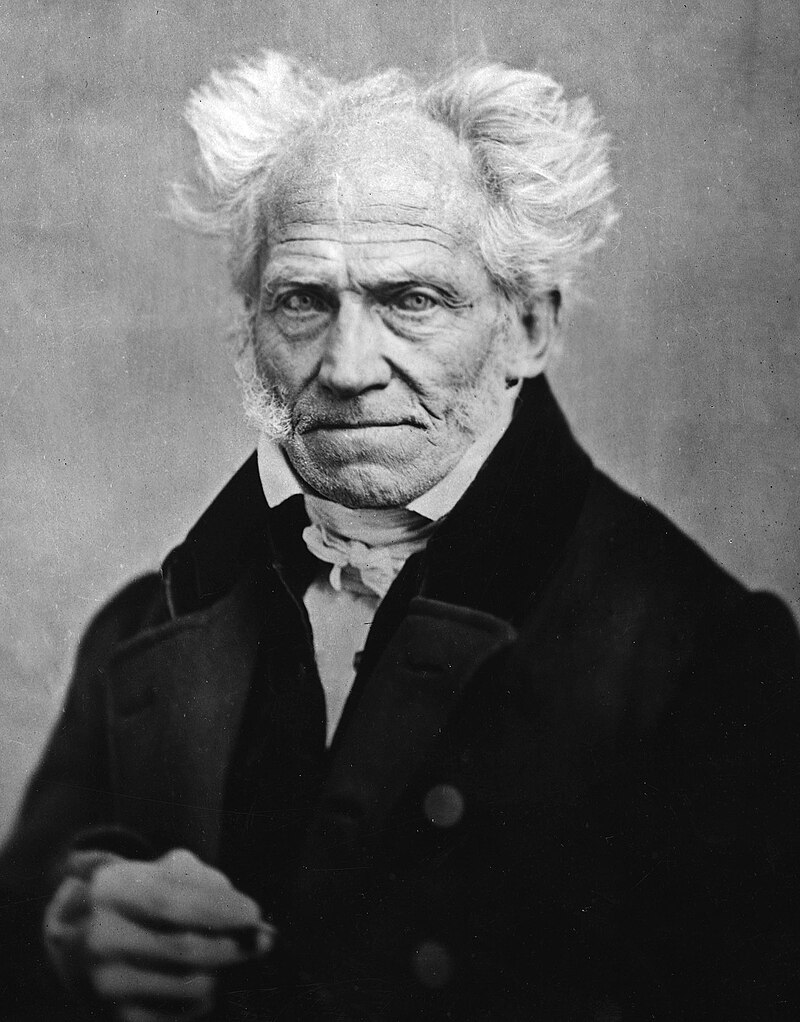 Schopenhauer
„Kdokoliv chce okamžitě otestovat tvrzení, že potěšení ve světě převáží bolest, či že se v každém případě tyto dvě navzájem vyrovnávají, měl by porovnat pocity zvířete, které hltá druhé, s pocity toho.“ 

„Pokud by děti byly na svět přiváděny jen z aktu čistého rozumu, existovala by nadále lidská rasa? Neměl by člověk spíše více soucitu       s následujícími generacemi, aby je ušetřil břemena existence, či aby     na sebe vzal úděl chladnokrevného uložení tohoto břemene.“

                                      – Arthur Schopenhauer, Studie pesimismu (1890)
Plánovaná neplodnost
dnes stále více žen (a párů) chce zůstat childfree

childless versus childfree

život bez dětí je/může být stejně plnohodnotný jako s dětmi

autoři (Trump, Lafayette), organizace (NON, No Kidding!)
Důvody
nedostatek touhy mít dítě

osobní vývoj a prostor

zdravotní důvody

populační důvody

filosofické důvody
Stigma
důvody jsou validní

přesto často stigma odmítnutí, nepochopení, obviňování
   (jsi divná, jsi sobecká, je normální mít dítě)

- tento postoj rodiny, známí, veřejnost, ale i zdravotníci
Autonomie
mít dítě je lidské právo, ne povinnost

ženy nejsou hloupé, ani děti (odmítnutí sterilizace)

zasloužený respekt k rozhodnutí každého člověka
  (děti mít, i když je to čtvrté dítě, i když vůbec nemít)
Take Home Message
podpora našich pacientek v jejich rozhodnutí a autonomii

podpora namísto stigmatizování a nucení do těhotnění
Dobrý a špatný filosof
Civilizace
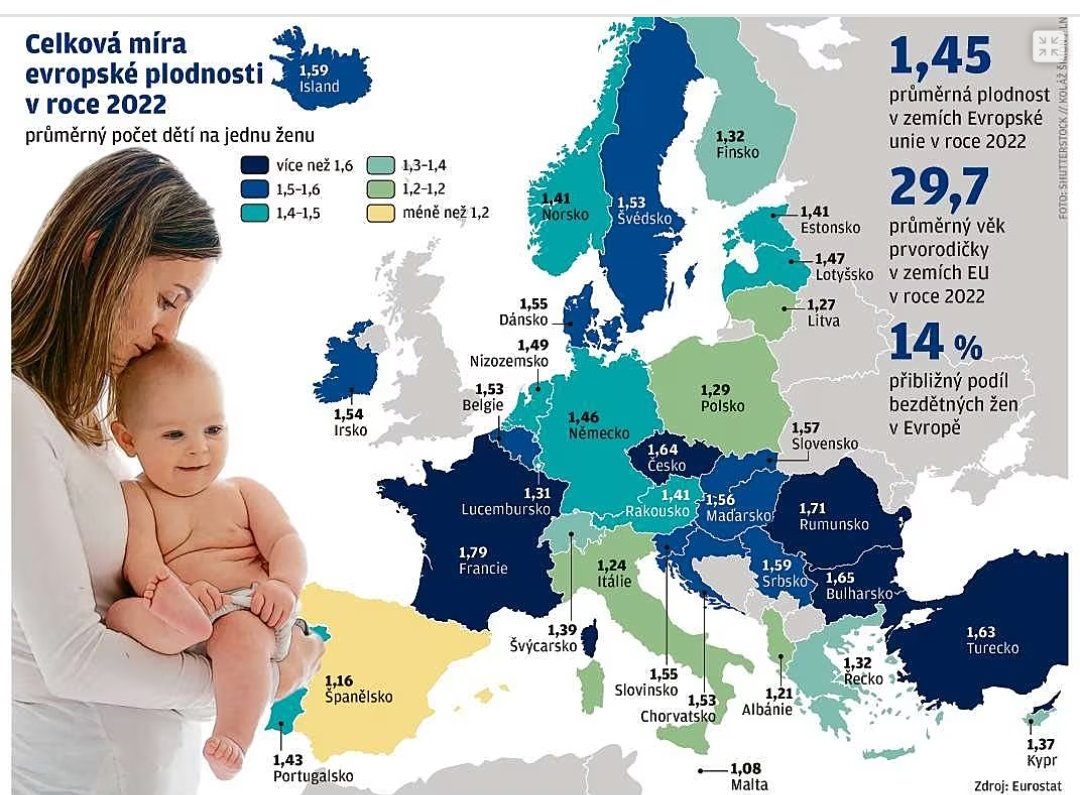 Spengler
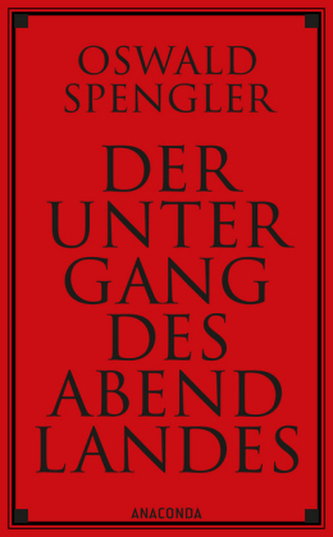 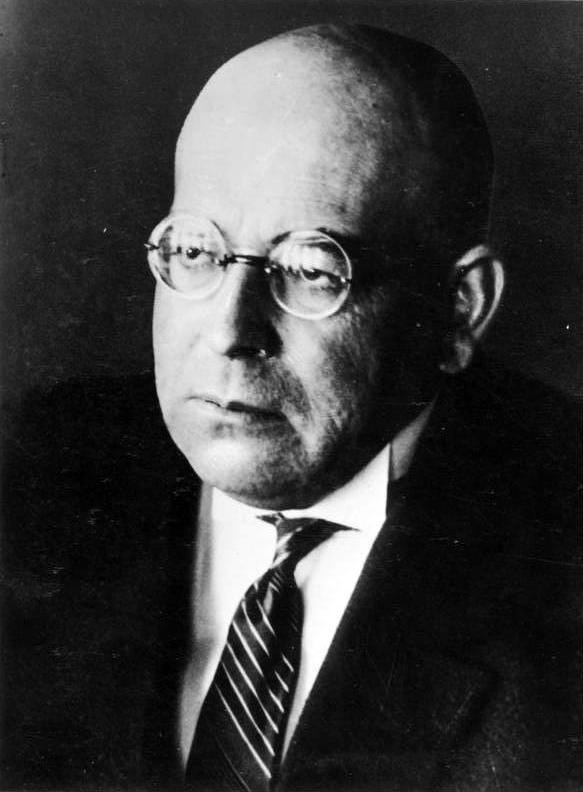 Spengler
„Rozpad může být naznačen tendencí k poklesu počtu obyvatelstva. Rozpad je spojen nejen s neplodností, která je tělesná, ale i duchovní. Fyzická neplodnost je dána tím, že obyvatelstvo světového města nechce žít jako typ. Inteligence nenalézá důvody pro existenci dětí.         K vylidňování nejprve velkých měst, ale pak i měst menších a venkova dochází především proto, že inteligence převládla nad instinktem. Příroda se neptá po důvodech. Inteligence důvody hledá a důsledkem     je vylidnění celé pyramidy civilizace. Navíc elementy, které vylidnění vzdorují nejvíce, jsou elementy nejprimitivnější nemající budoucnost.“ 
                                                   
                                                   – Oswald Spengler, Zánik západu (1918)
Dilema
svoboda, autonomie                        x               zodpovědnost, vyšší zájem


Way out?
Autonomie a (ne)lítost?
„Holky, nezapomeňte u té práce být ještě mámama…“ 

                                                                                    – bezdětná Eva Jiřičná, architektka od Jana Kaplického, dávající radu svým mladým kolegyním
Děkuji za pozornost
www.kontracepce.cz
Jan Greguš

Centrum ambulantní gynekologie a primární péče
Katedra filosofie, Filosofická fakulta, Masarykova univerzita
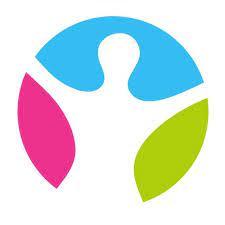 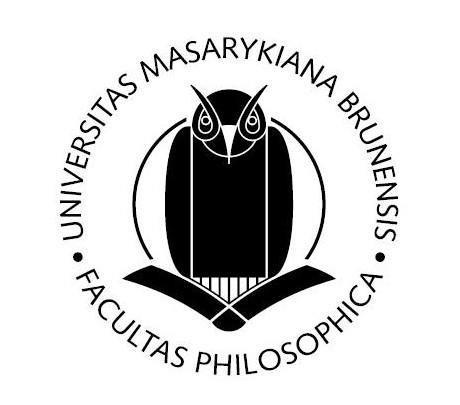